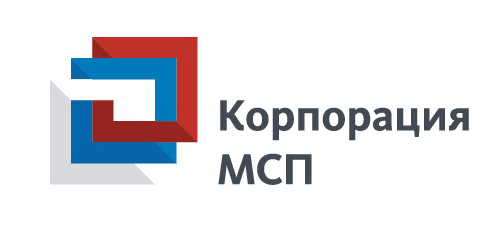 2. ЛИЗИНГОВАЯ ПОДДЕРЖКА СУБЪЕКТАМ ИМП ПО ПРОГРАММАМ ЛЬГОТНОГО ЛИЗИНГОВОГО ОБОРУДОВАНИЯ
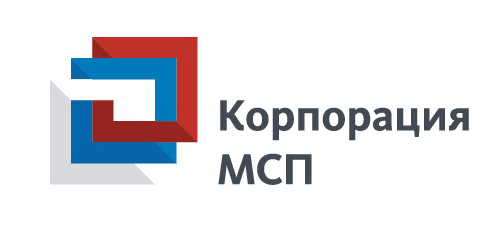 Программа льготного лизинга оборудования для субъектов индивидуального и малого предпринимательства
В рамках сводного плана приоритетного проекта «Малый бизнес и поддержка индивидуальной предпринимательской инициативы»* созданы АО «РЛК Республики Татарстан», АО «РЛК Республики Башкортостан», АО «РЛК Ярославской области» и АО «РЛК Республики Саха (Якутия)» с уставным капиталом каждой компании 2 млрд руб.
Предмет лизинга
Параметры продукта
Новое, ранее не использованное или не введенное в эксплуатацию оборудование
Высокотехнологичное и инновационное оборудование
Промышленное оборудование
Оборудование в сфере переработки и хранения с/х продукции**
Требования к лизингополучателю
Субъекты индивидуального и малого предпринимательства (ИМП)***, в том числе поставщики крупнейших заказчиков, определяемых Правительством Российской Федерации, включенные в Единый реестр субъектов малого и среднего предпринимательства
Прочее оборудование (медицинское оборудование, оборудование в области спорта, туризма и гостиничного хозяйства)
Виды имущества вне рамок программы (финансирование не осуществляется)
!
Профиль клиента
оборудование, предназначенное для осуществления оптовой и розничной торговой деятельности
легковые, грузовые и пассажирские транспортные средства (транспортные средства, на которые выдаются ПТС или ПСМ)
водные суда 
воздушные суда и другая авиационная техника
подвижной состав железнодорожного транспорта
Срок ведения бизнеса
Величина дохода
До 800 млн руб.
От 12 мес.
Среднесписочная численность сотрудников
До 100 человек
Место регистрации
Резидент РФ****
* Приоритетный проект «Малый бизнес и поддержка индивидуальной предпринимательской инициативы» (протокол от 27.12.2016 № 15)
** В том числе в рамках реализации мероприятий по развитию сельскохозяйственной кооперации
*** ЮЛ и ИП, отнесенные к категории субъекта «Микропредприятия» или «Малые предприятия» в соответствии с Федеральным законом от 24 июля 2007 г. № 209-ФЗ.
**** В соответствии с законодательством РФ о валютном регулировании и валютном контроле
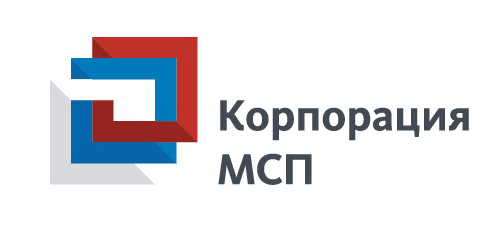 Лизинговые продукты для приобретения оборудования в рамках Программы льготного лизинга
РЛК
* Выкупная стоимость до 60% от стоимости предмета лизинга
** Уточненная сумма финансирования после поставки оборудования по ДКП в иностранной валюте
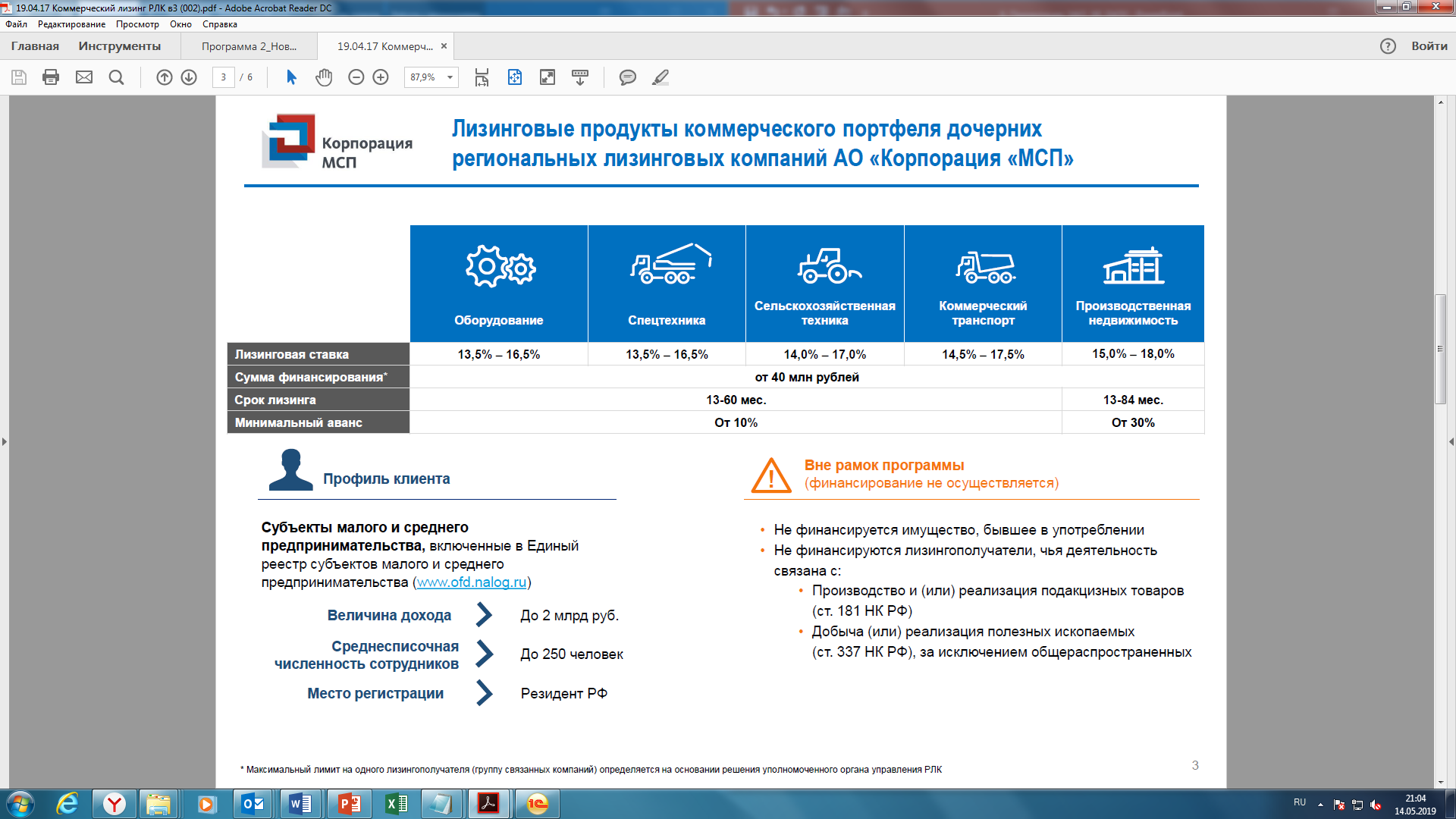